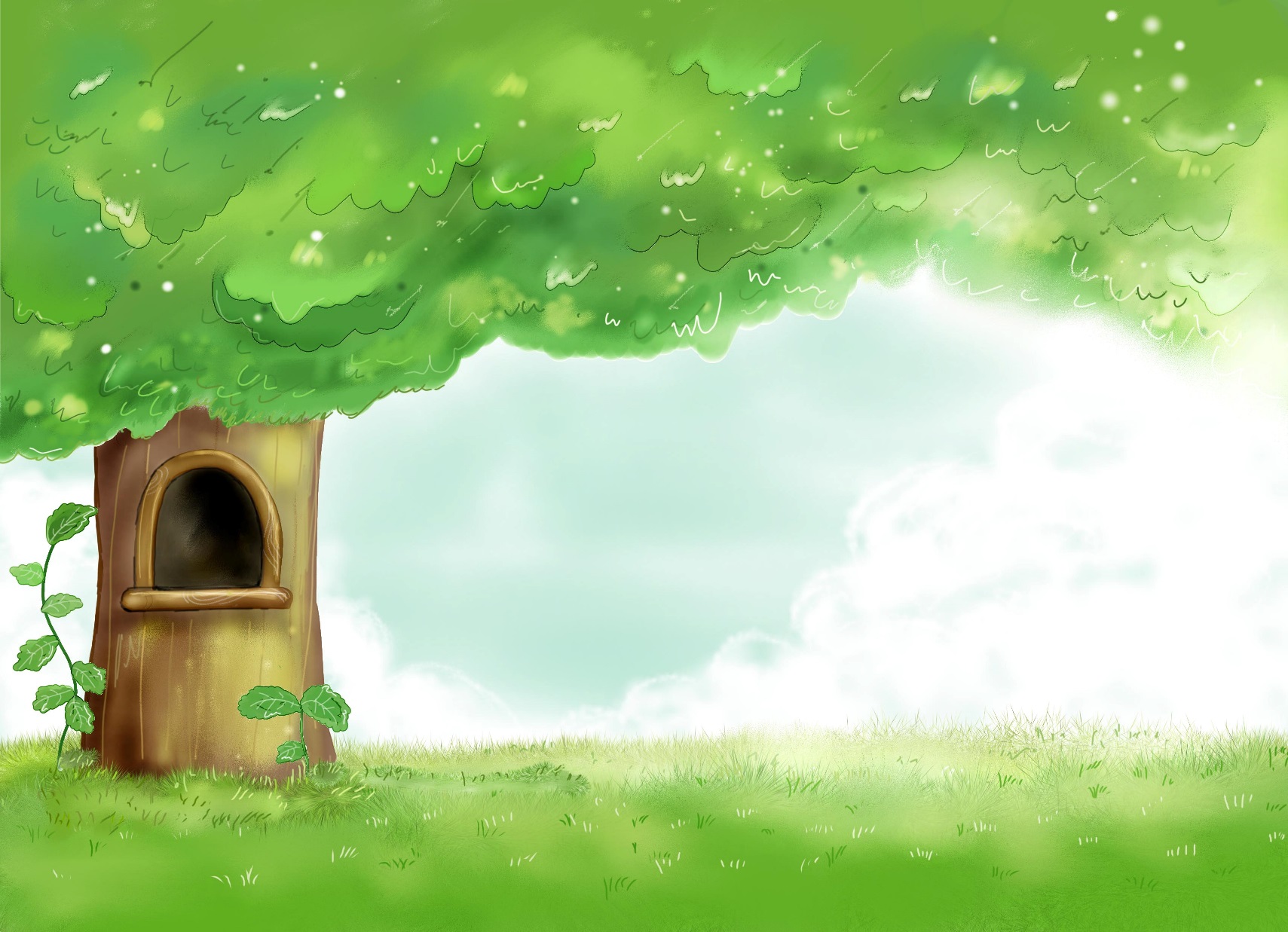 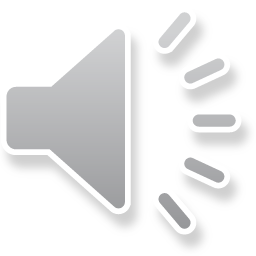 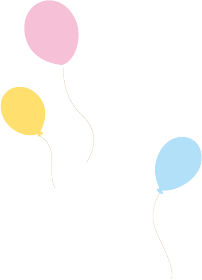 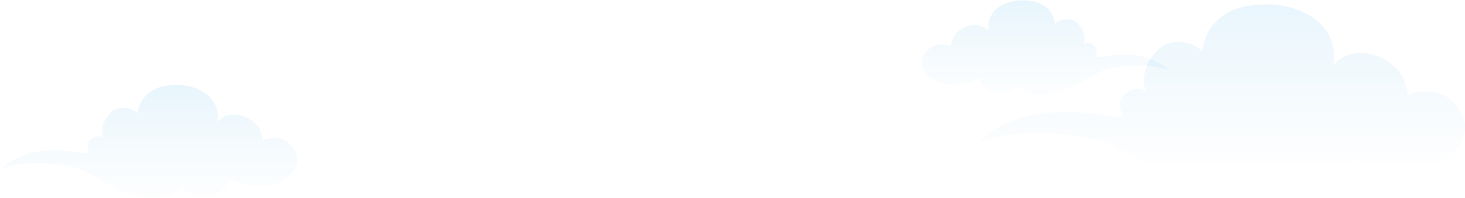 Chủ đề 1:  ÔN TẬP VÀ BỔ SUNG
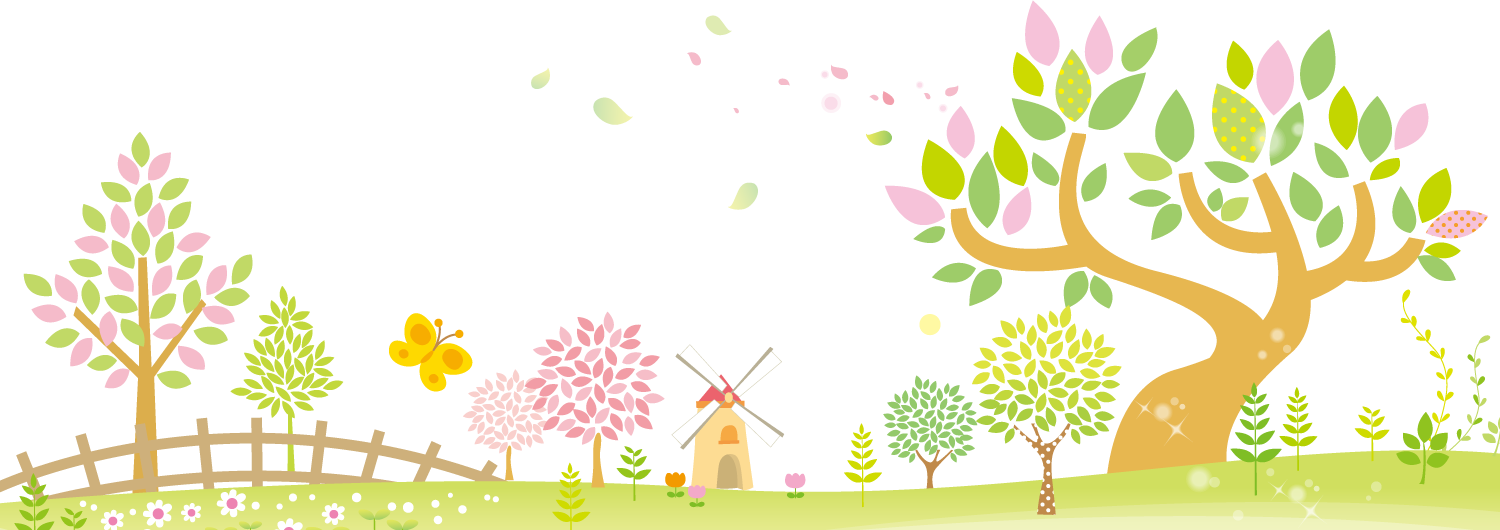 Bài 5: ÔN TẬP PHÉP CỘNG, PHÉP TRỪ
(không nhớ) trong phạm vi 100
Tiết 1: Luyện tập
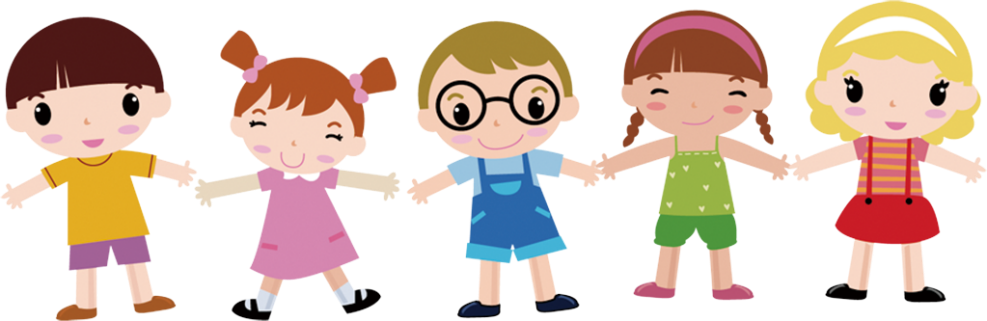 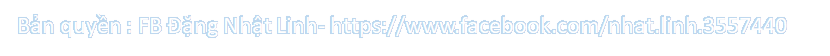 1
Tính nhẩm (theo mẫu)
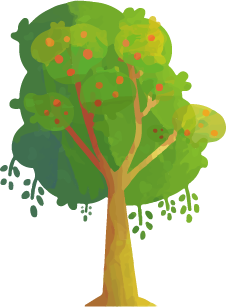 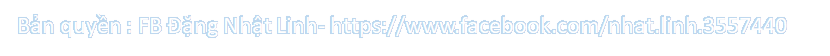 2
Đặt tính rồi tính
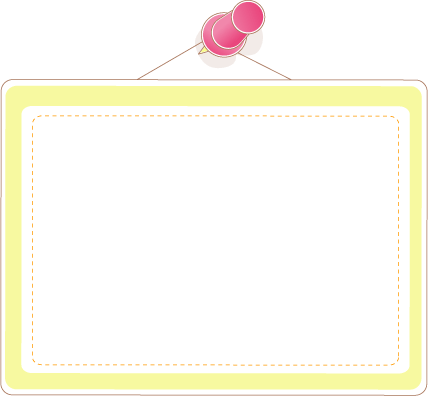 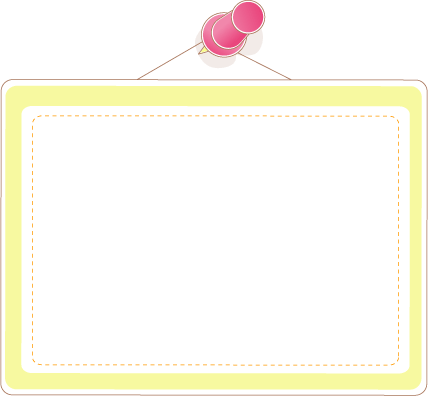 35 + 4
52 + 37
79
            55
            24
68
              6
            62
35
              4
            39
52
            37
            87
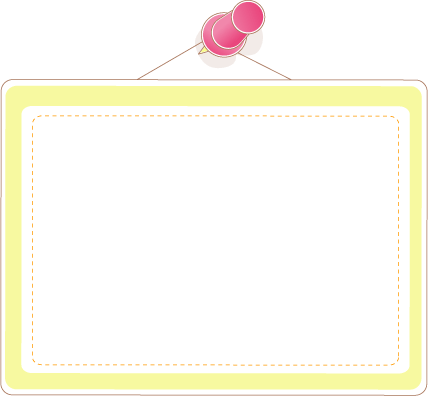 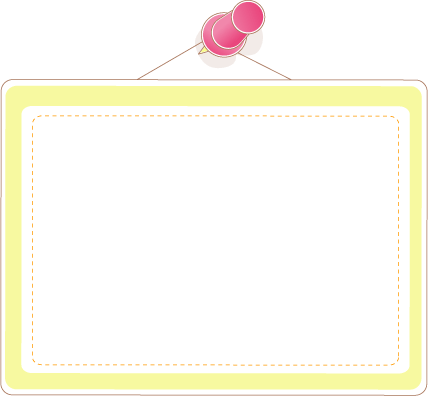 +
+
-
-
79 - 55
68 - 6
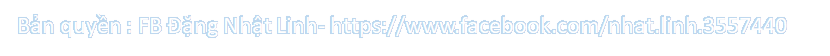 3
Hai phép tính nào dưới đây có cùng kết quả?
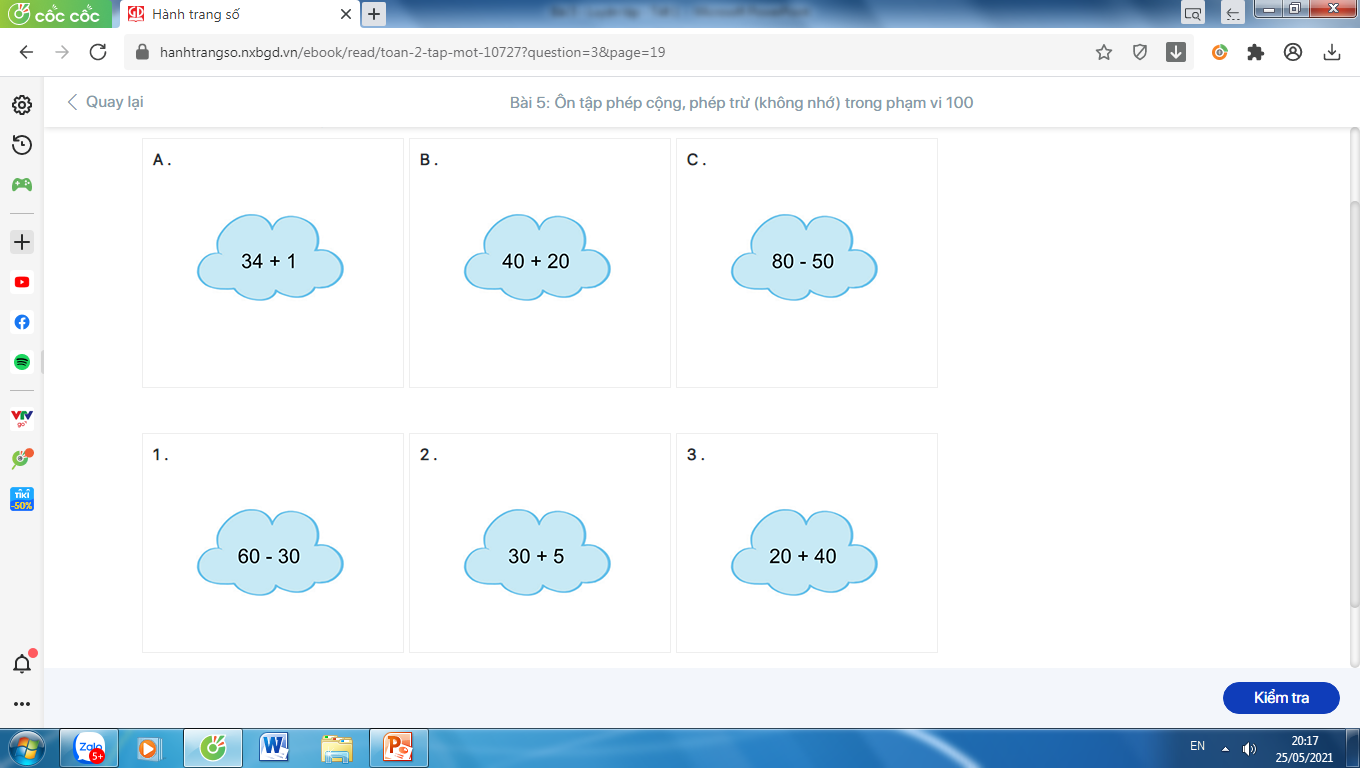 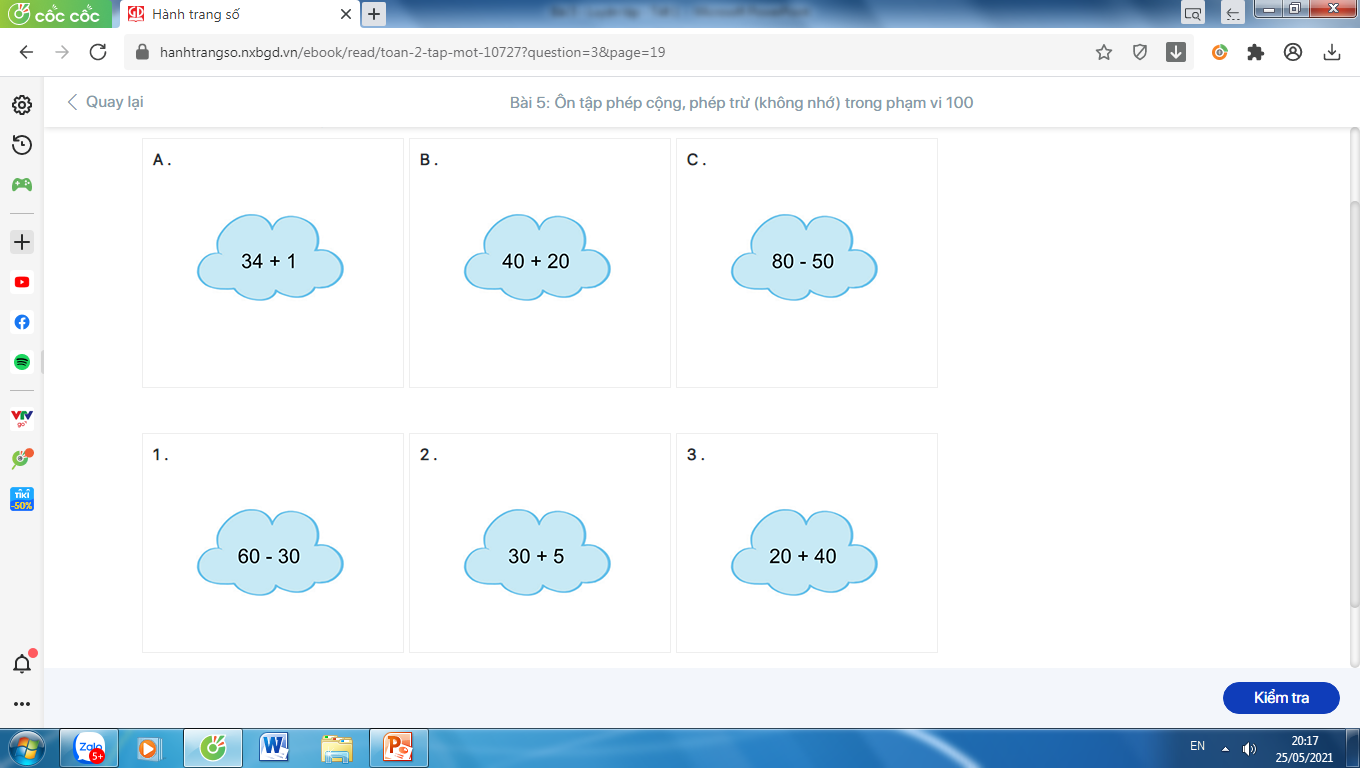 60
35
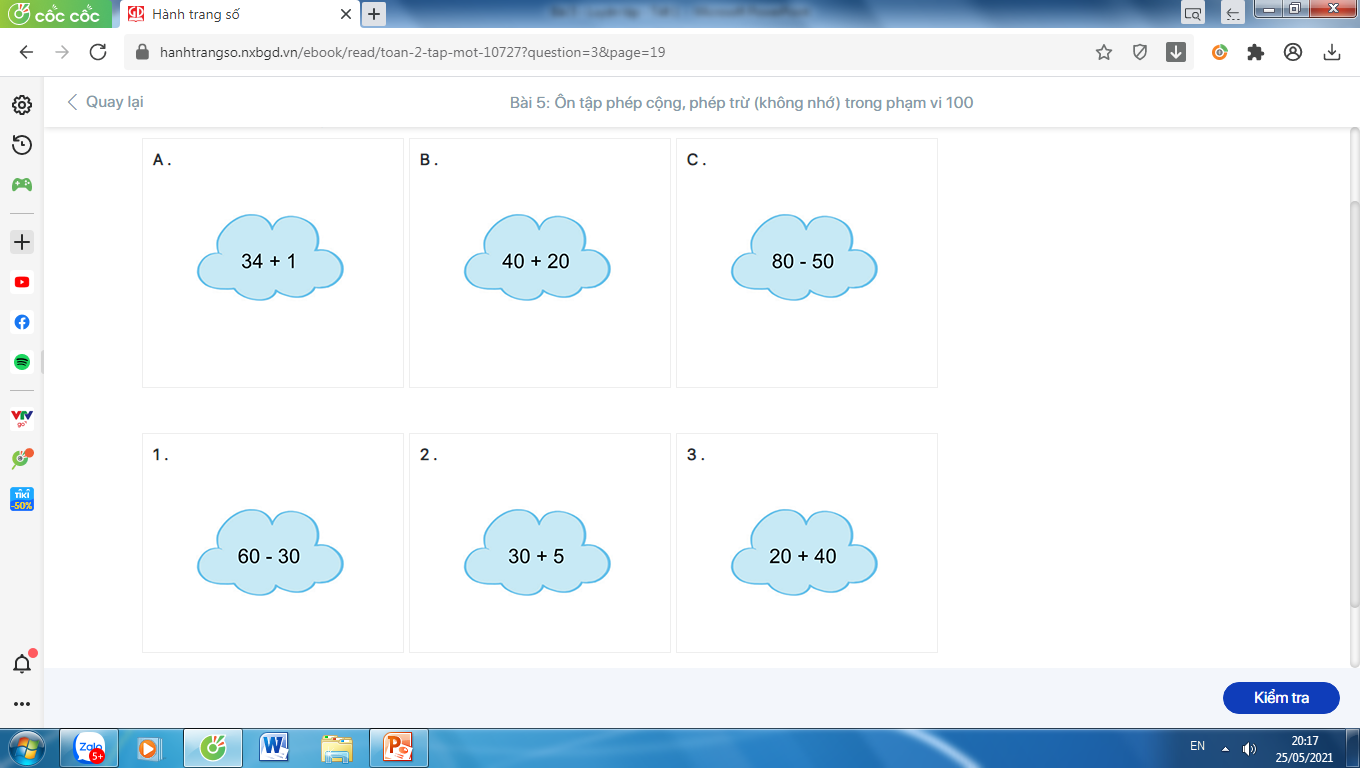 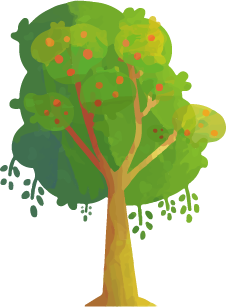 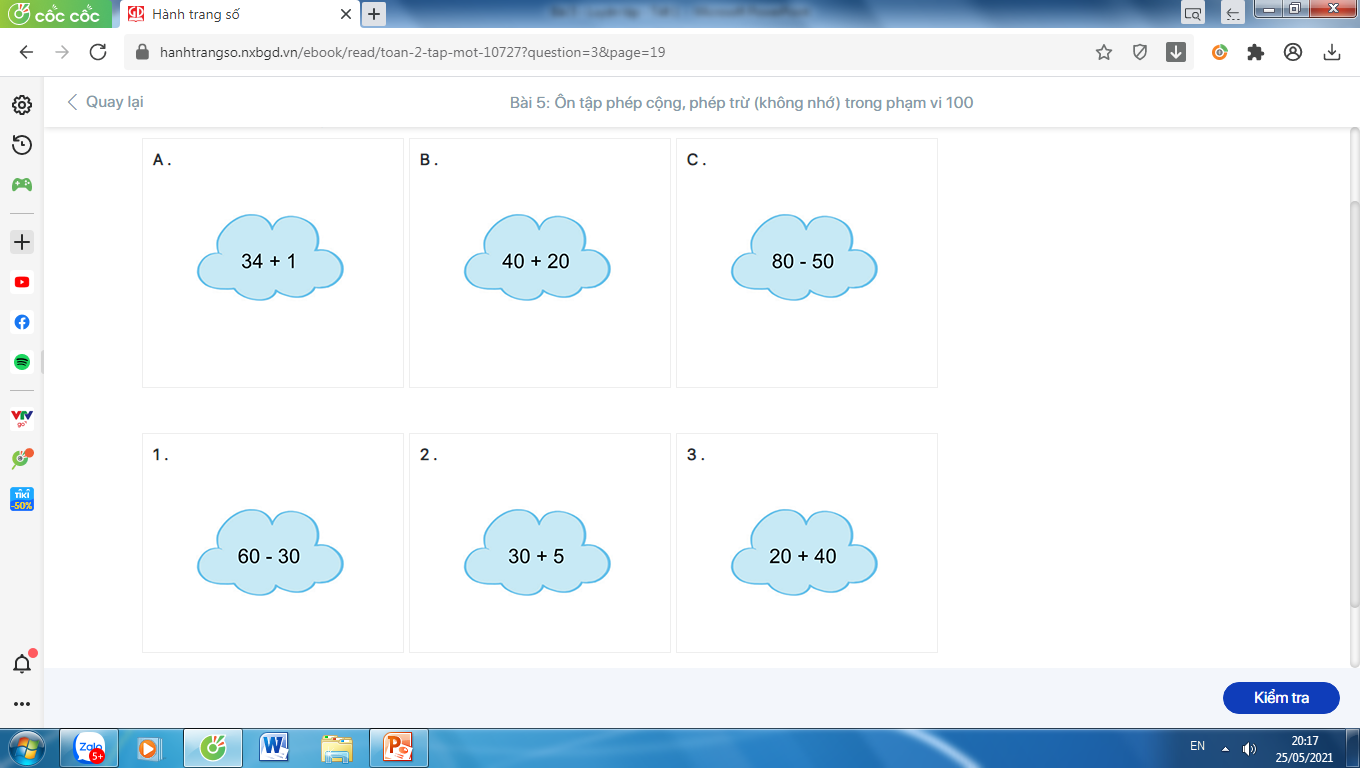 35
30
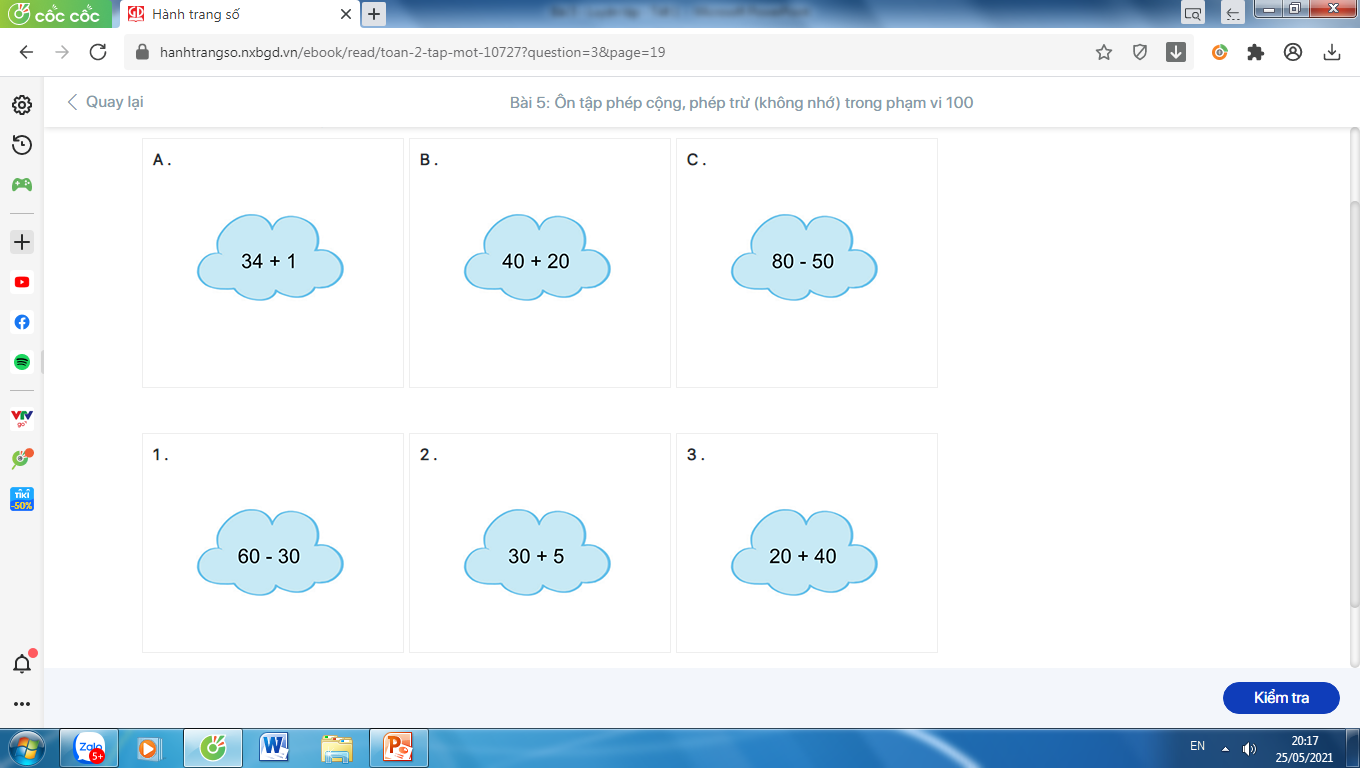 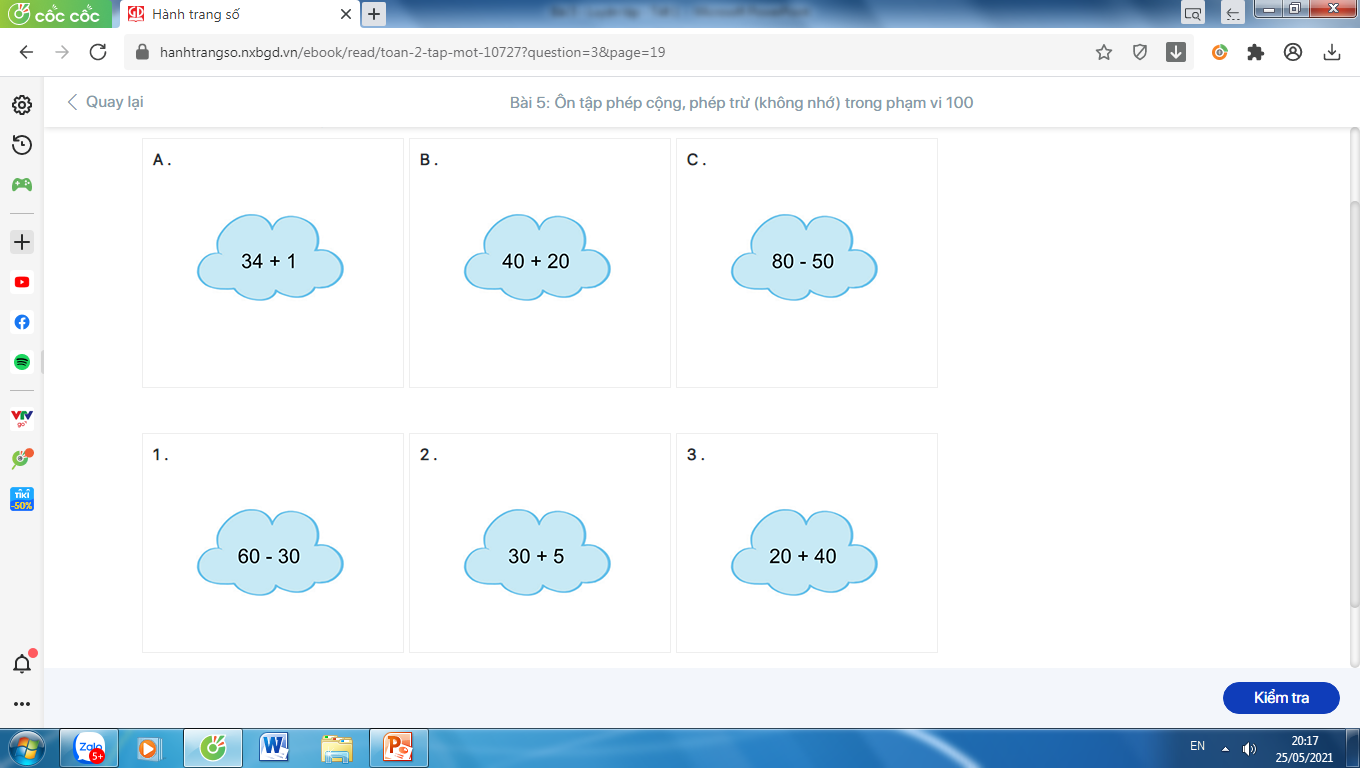 60
30
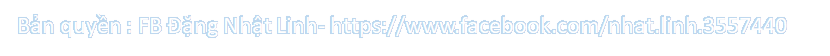 4
Số?
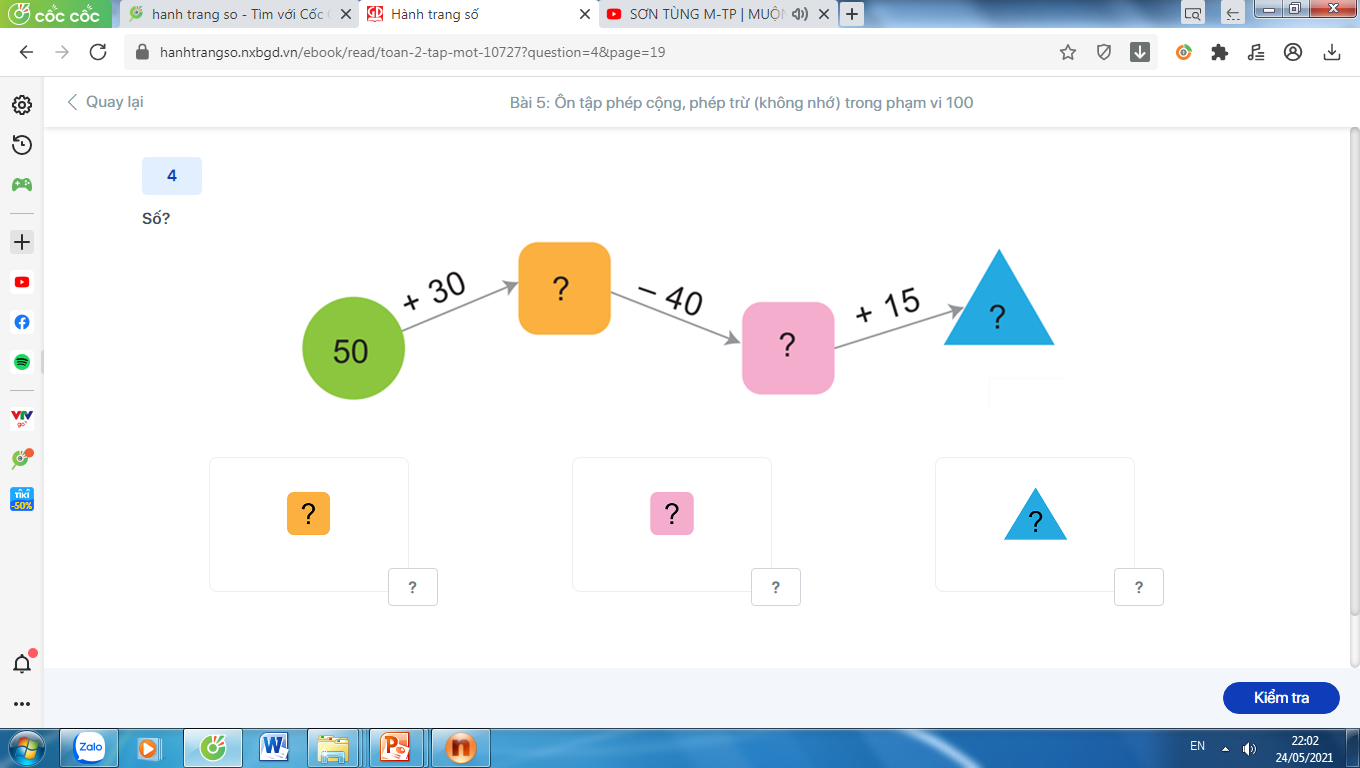 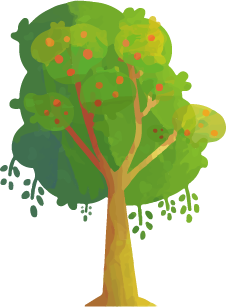 55
80
+ 15
- 40
+ 30
40
50
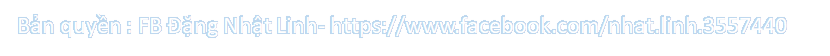 Trên thuyền có 12 hành khách, đến bến có 3 hành khách lên thuyền. Hỏi trên thuyền lúc đó có tất cả bao nhiêu hành khách?
5
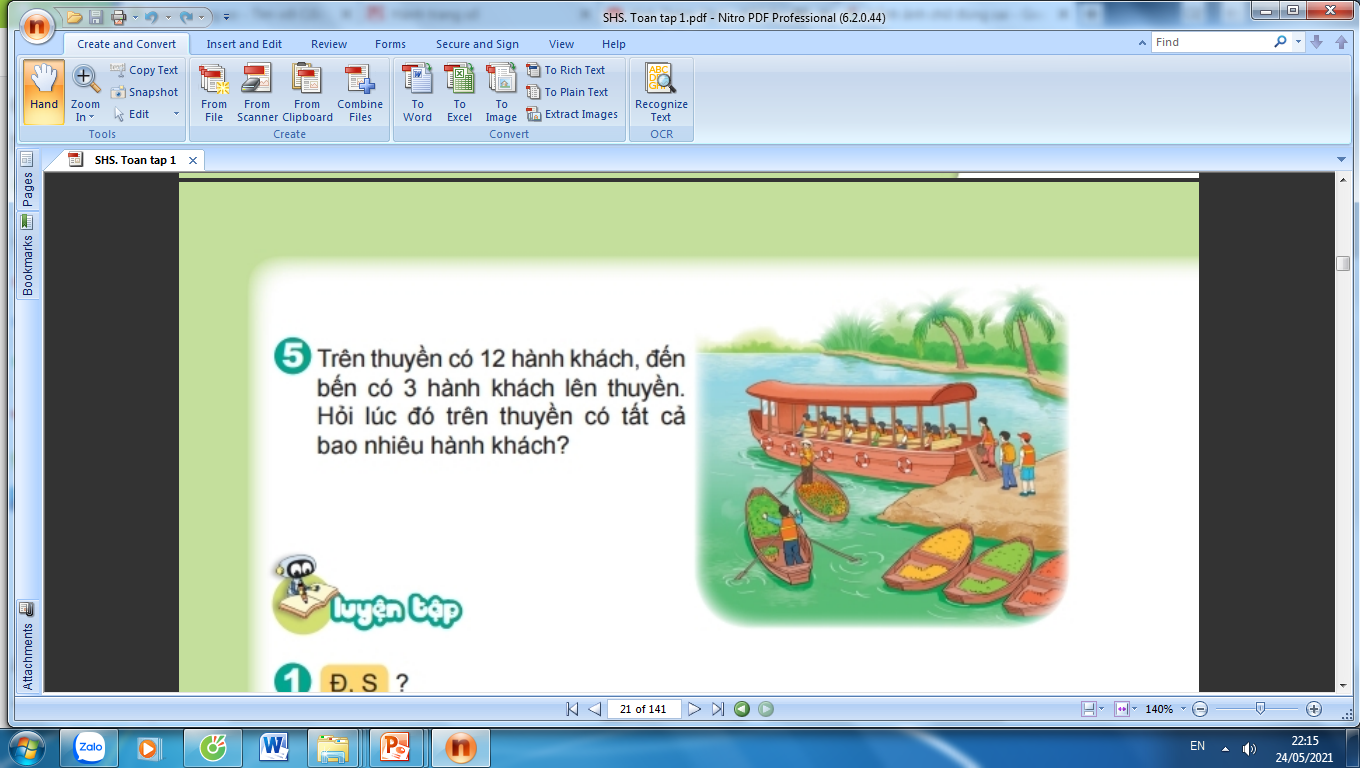 Tóm tắt:
Có     : 12 hành khách
Thêm : 3 hành khách
Hỏi    : có tất cả .... hành khách?
Bài giải
Trên thuyền lúc đó có tất cả số hành khách là:
         12 + 3 = 15 ( hành khách) 
                    Đáp số: 15 hành khách
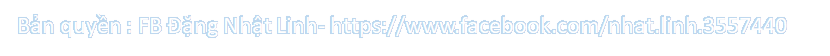 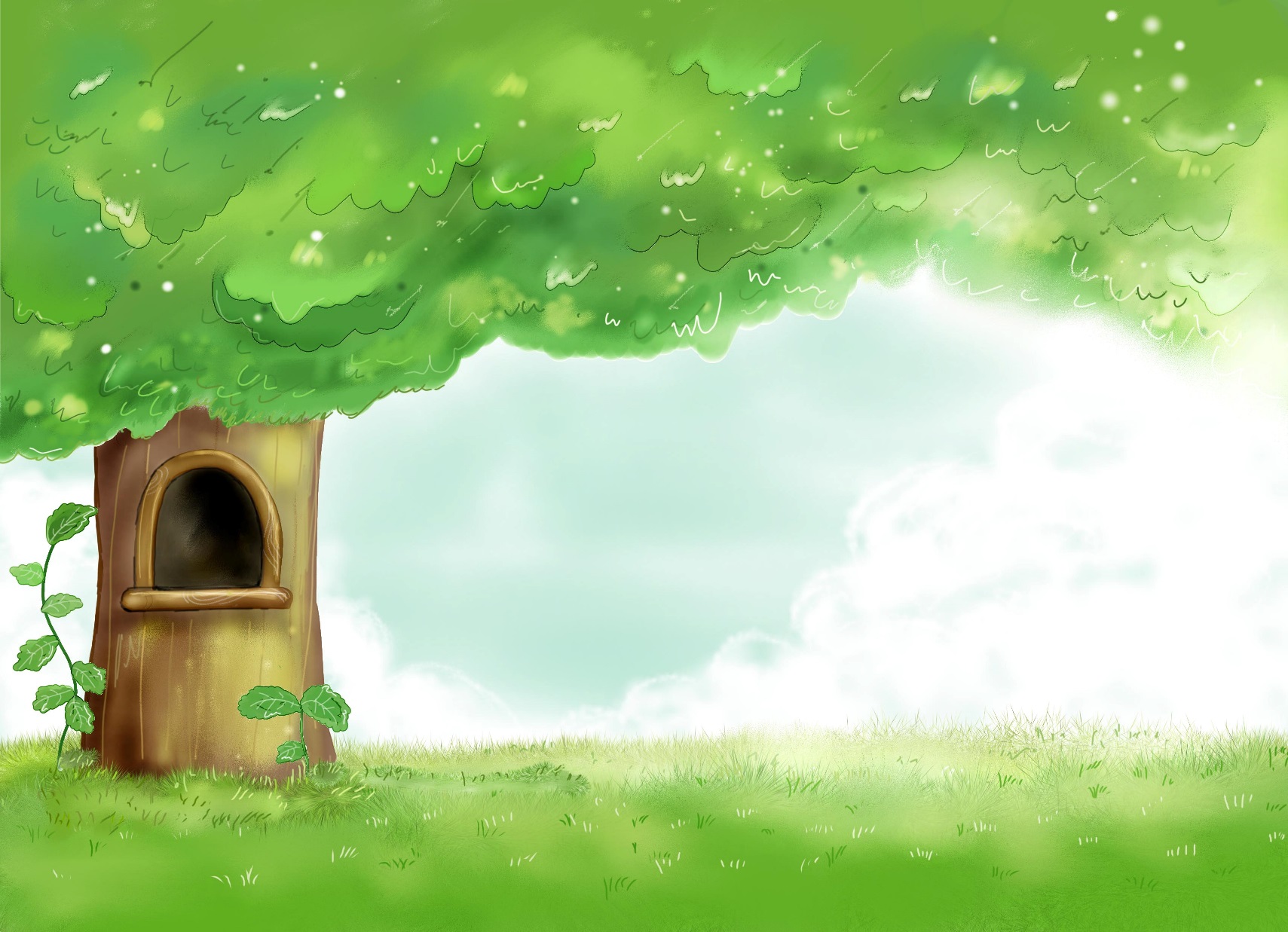 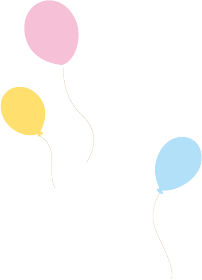 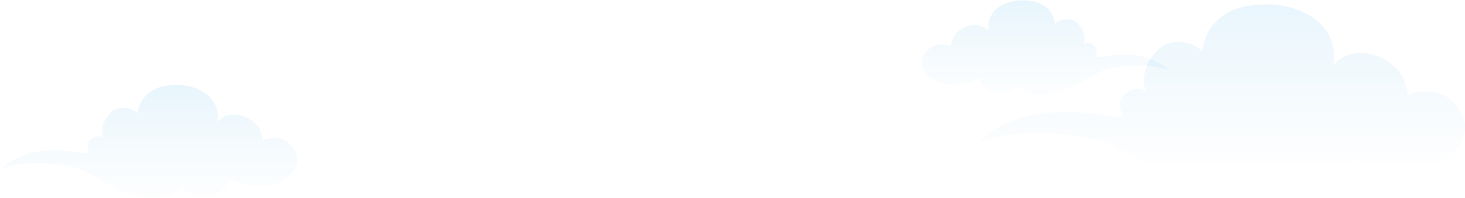 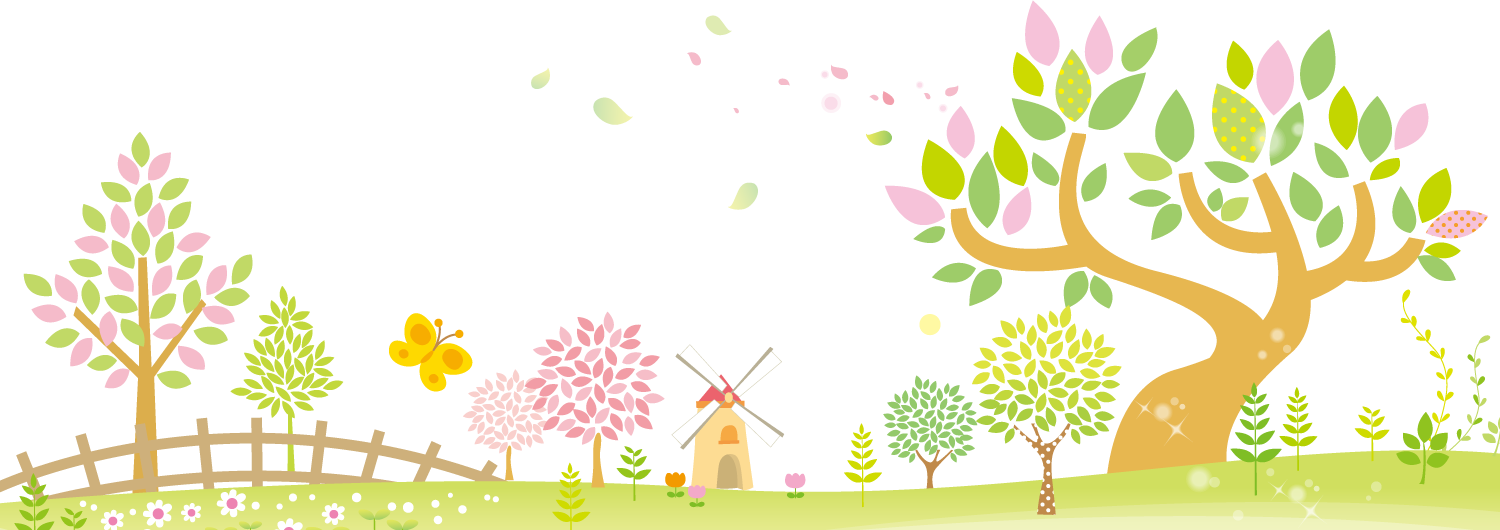 CHÀO TẠM BIỆT các con!
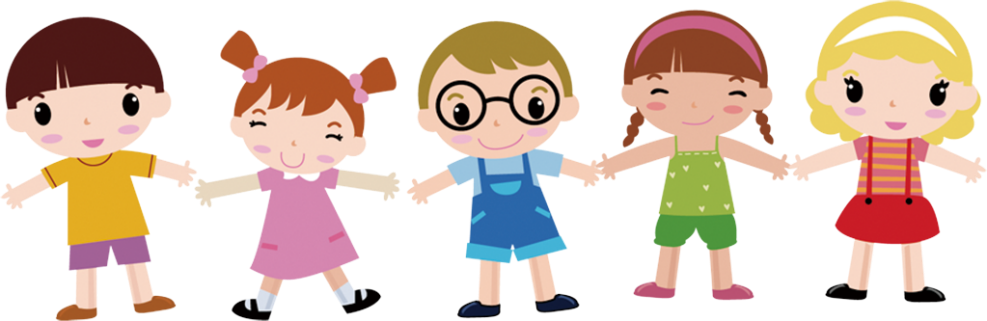 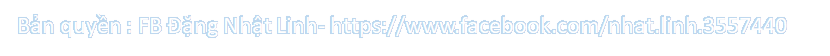